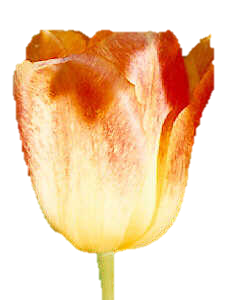 Holland Michigan Tulip Festival
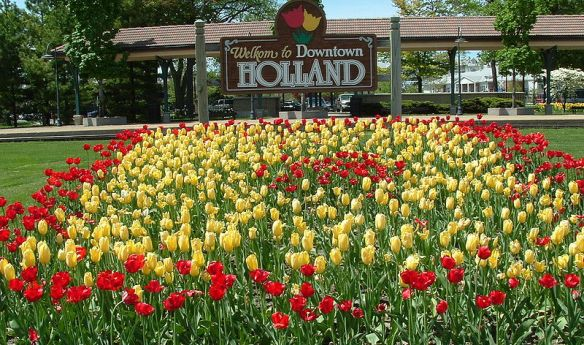 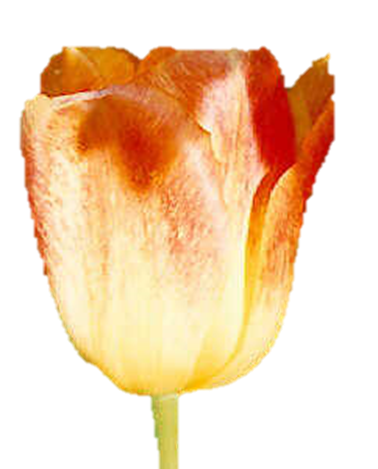 Early in May
Visitors from all over the world come to see millions of tulips planted in parks, gardens and lanes throughout the Holland, Michigan community. Join us for our celebrating Dutch culture with tulips, parades, street scrubbing, carnival, Dutch Dancers, Dutch Marktplaats, concerts, theatre shows, art and craft fair, fireworks, kids events, trolley tours, and so much more!
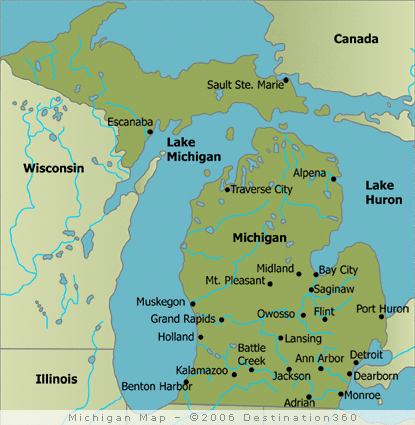 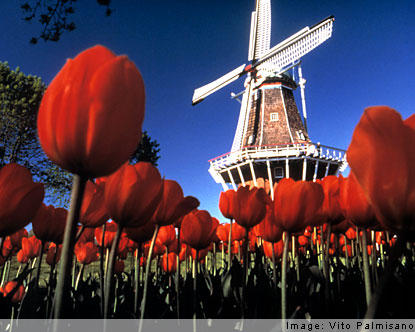 Money Magazine named Holland Michigan one of the top ten places to retire, focusing on its mix of quality health care, cultural atmosphere, and open abundance of green space. The only thing it doesn't have that other desirable places do, is high taxes. Not only ideal for retirees, it offers the perfect place for families and vacationers to retire for a nice respite from the daily grind. Among Michigan's top beachtowns, it offers recreational activities, unique shopping, and year-round festivals and events. You may want to schedule a visit here in May for the Holland Michigan Tulip Festival, drawing off of the town's Dutch influence. During the Holland Michigan Tulip Festival, over six million of the town's signature flower open up to bathe the town in glorious color. The Holland Michigan Tulip Festival, also known as the Tulip Time Festival, is the largest tulip festival in the United States, and Reader's Digest has named it the best small town festival in the country.
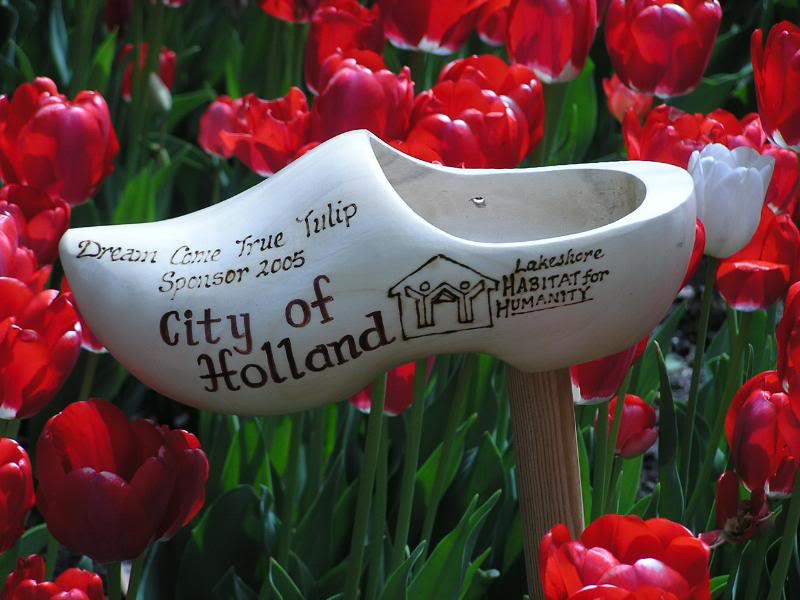 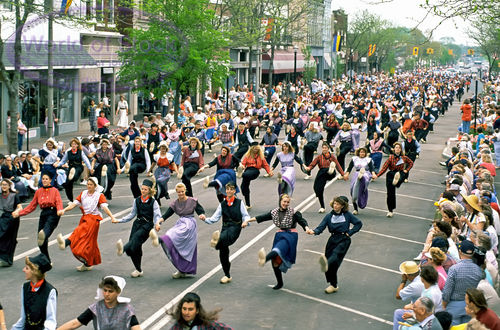 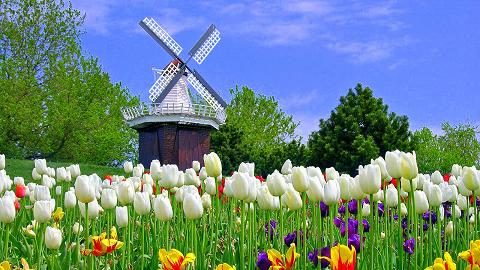 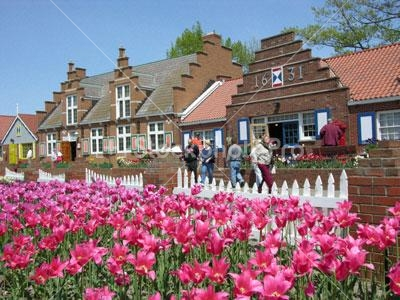 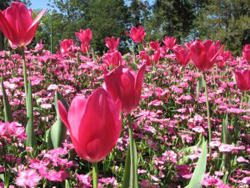 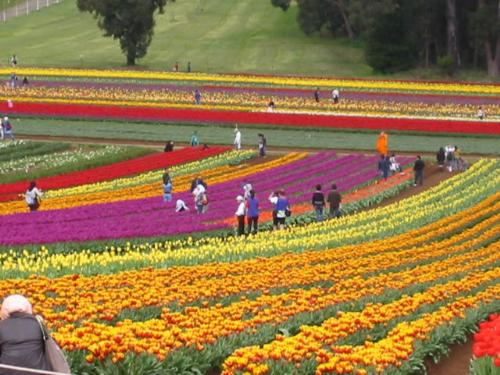 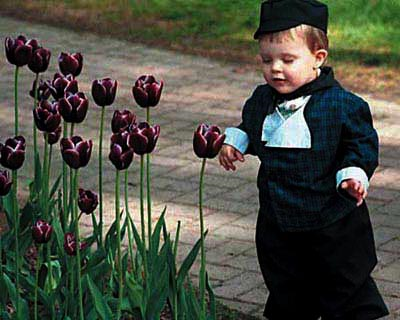 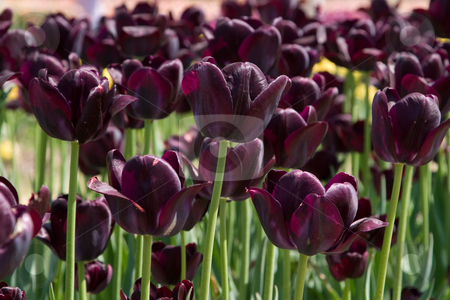 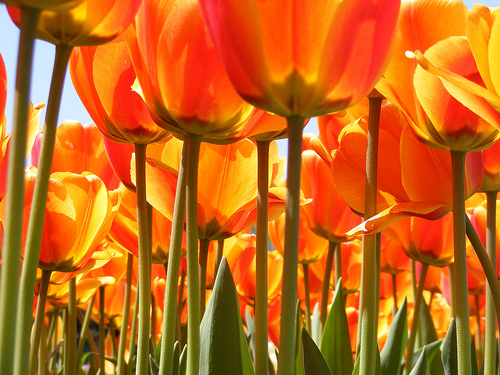 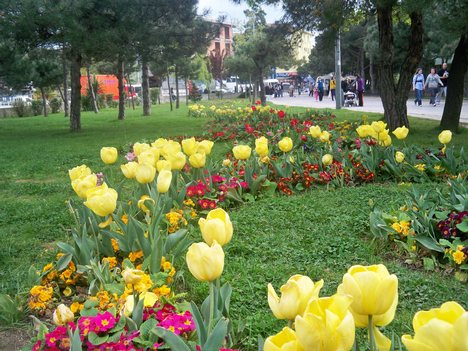 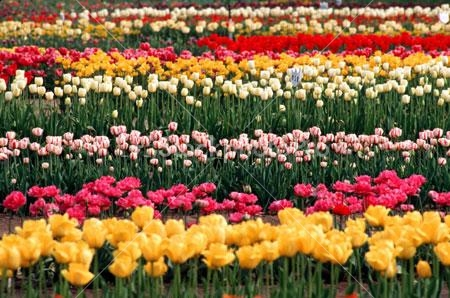 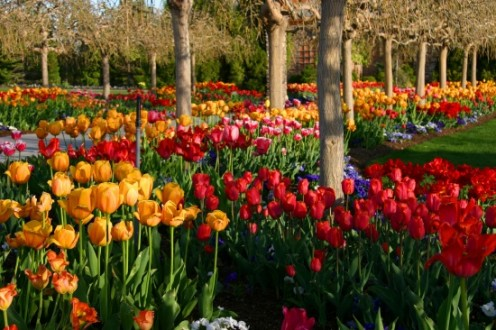 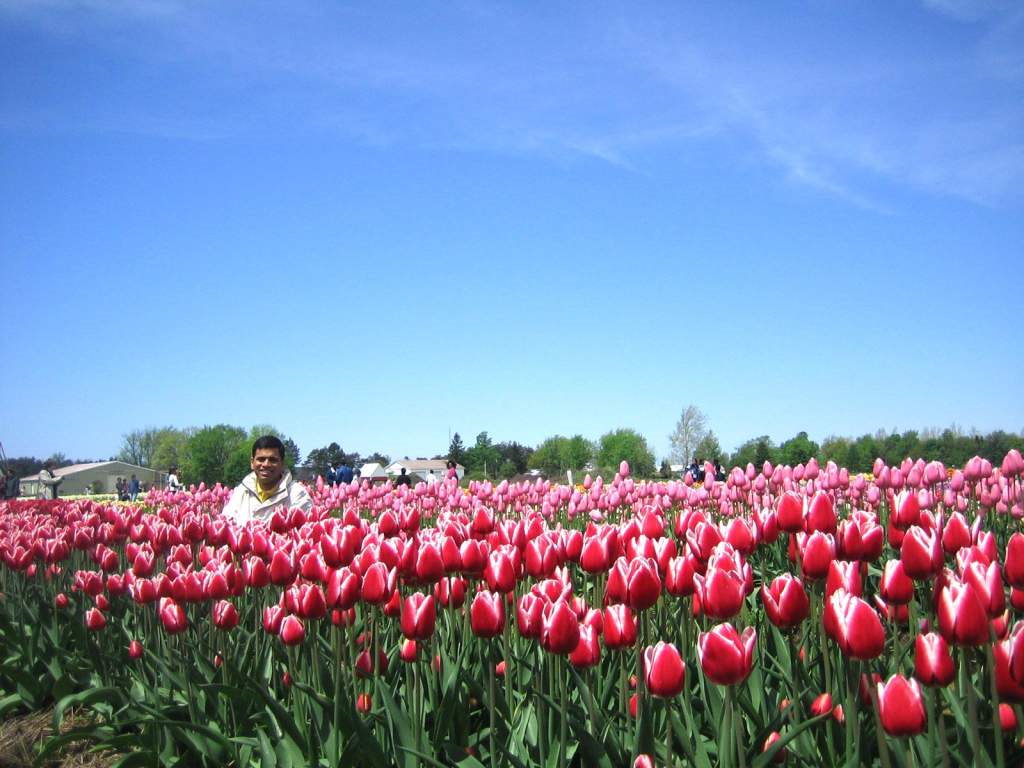 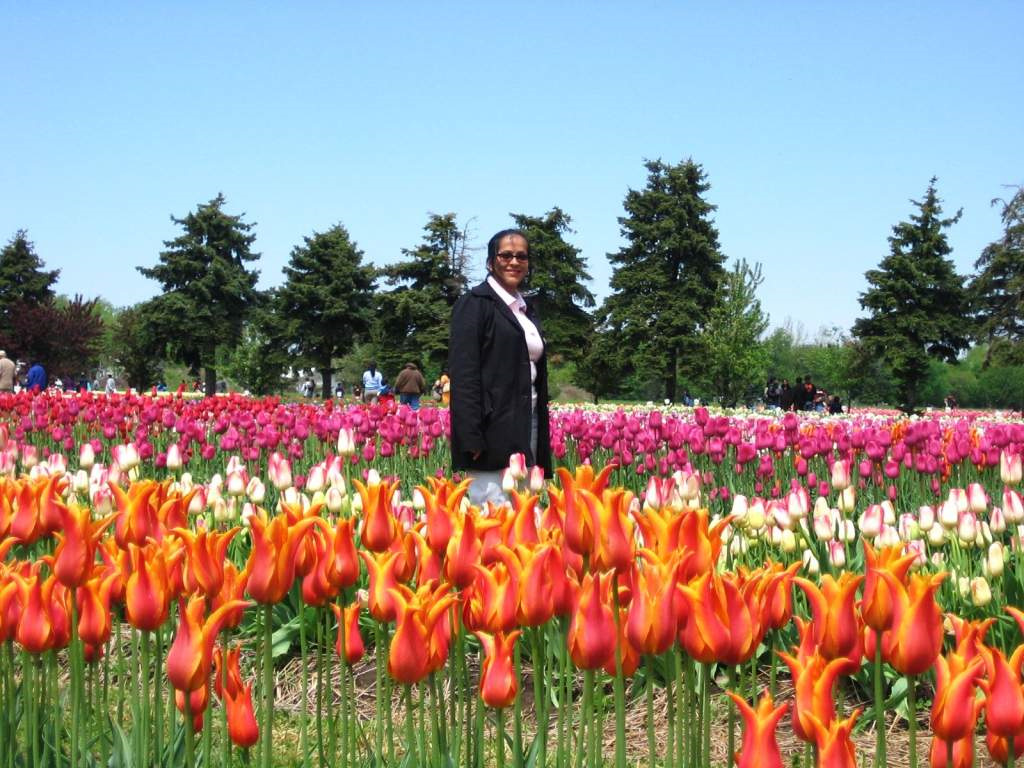 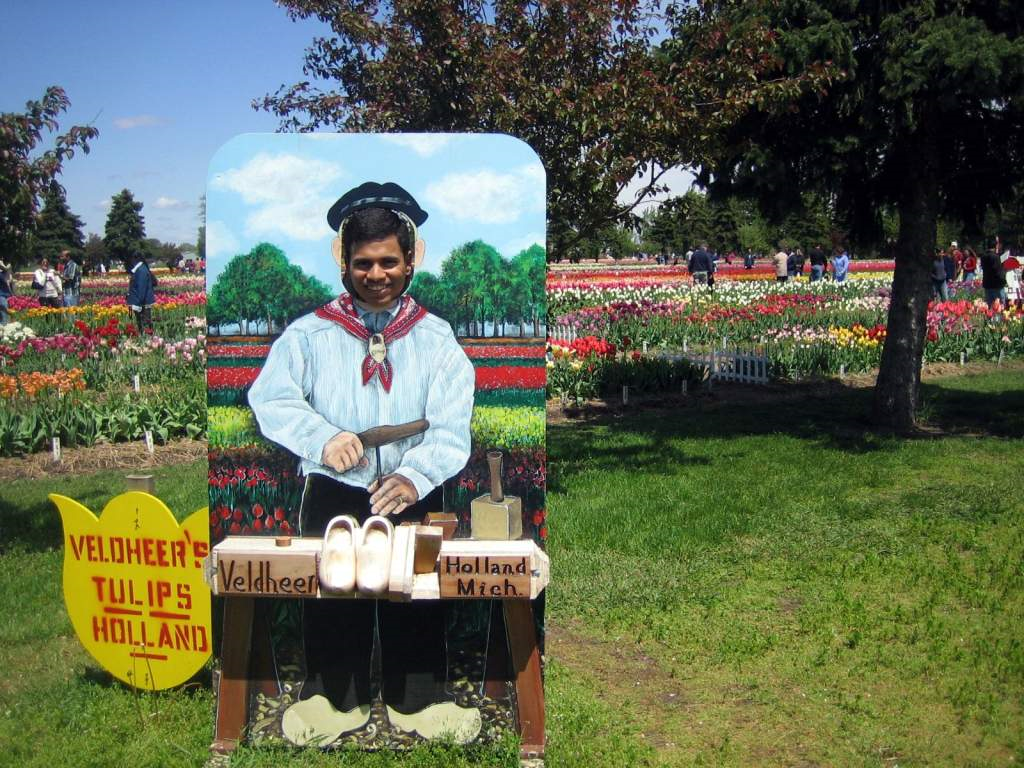 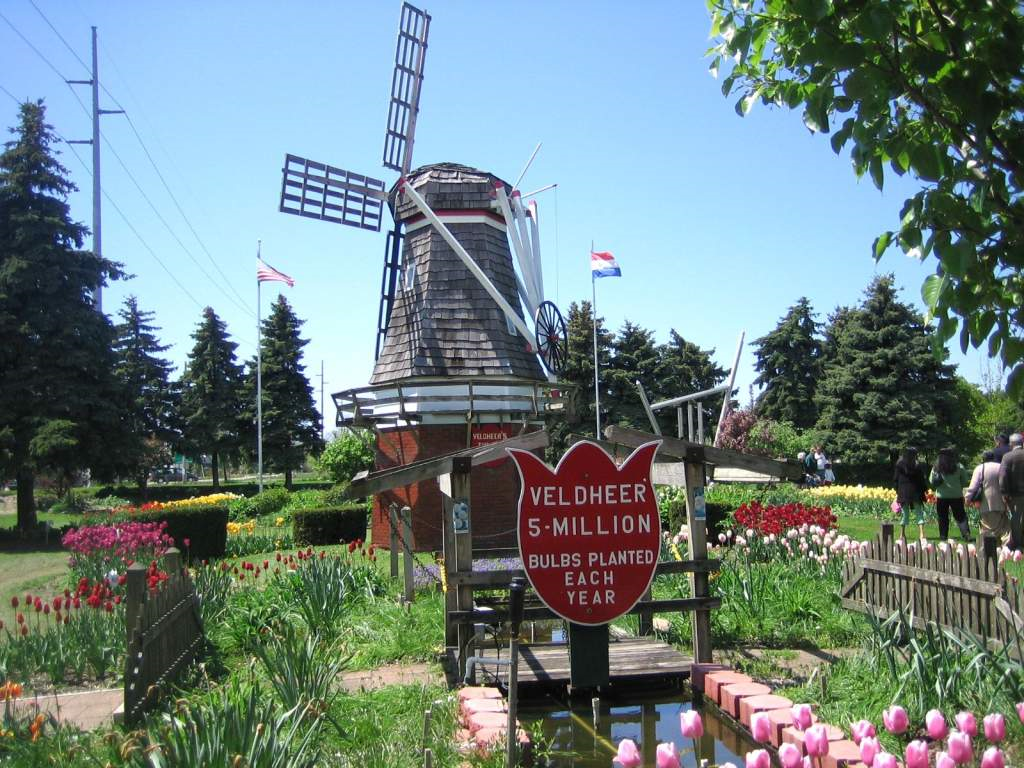 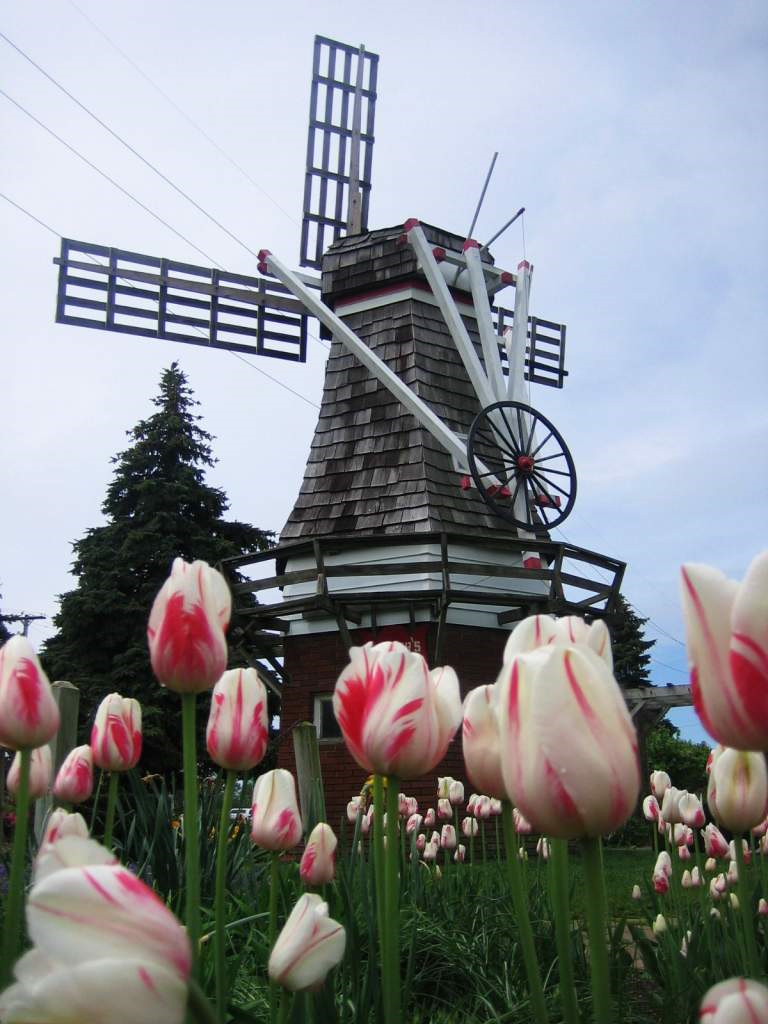 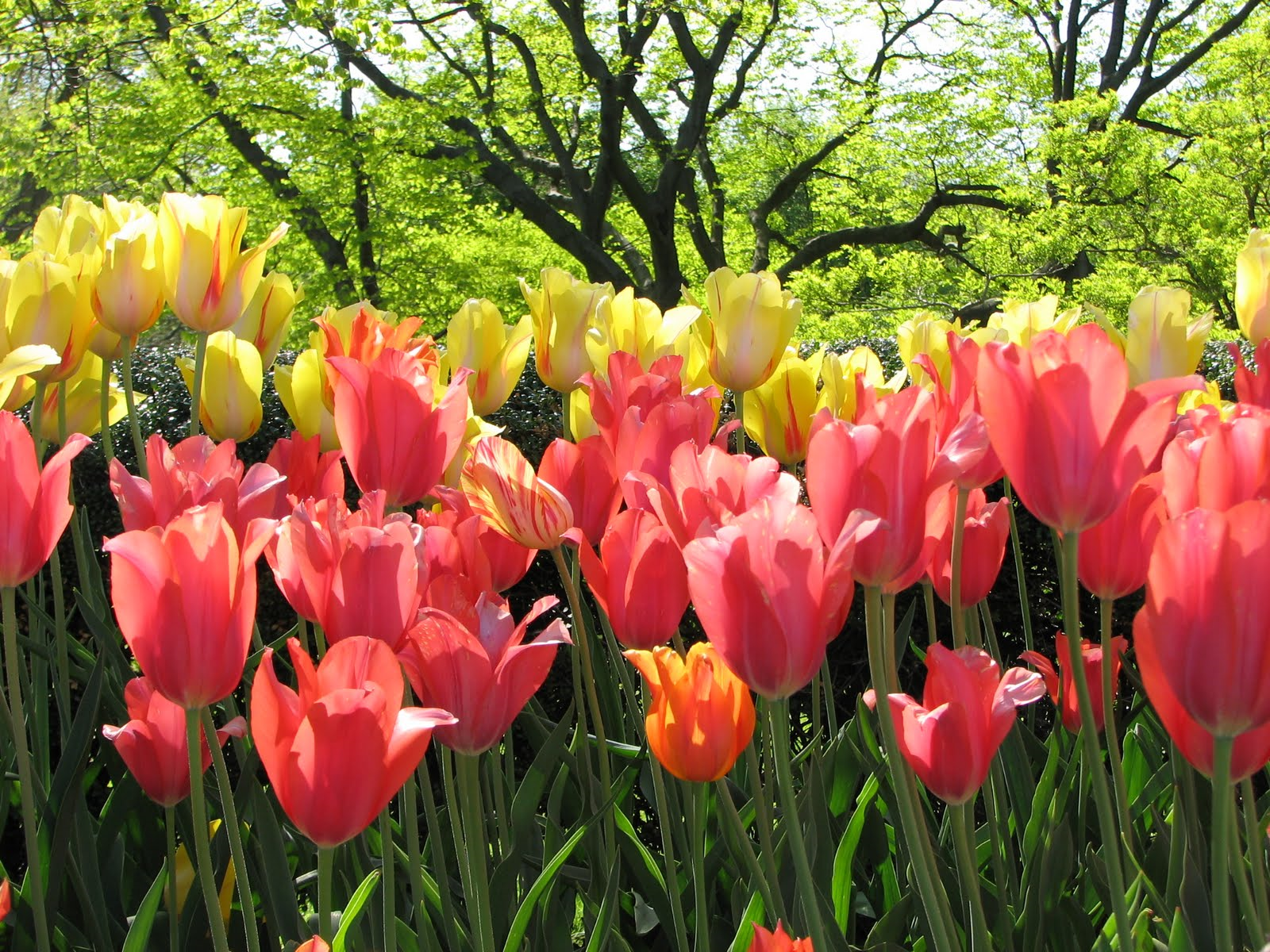 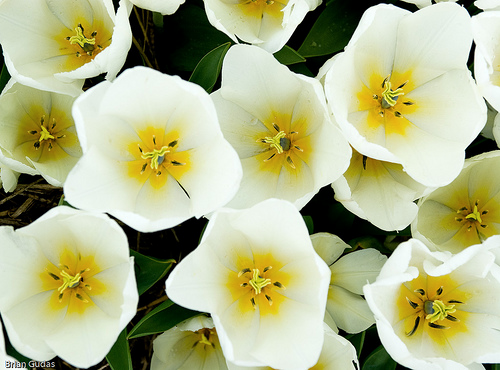 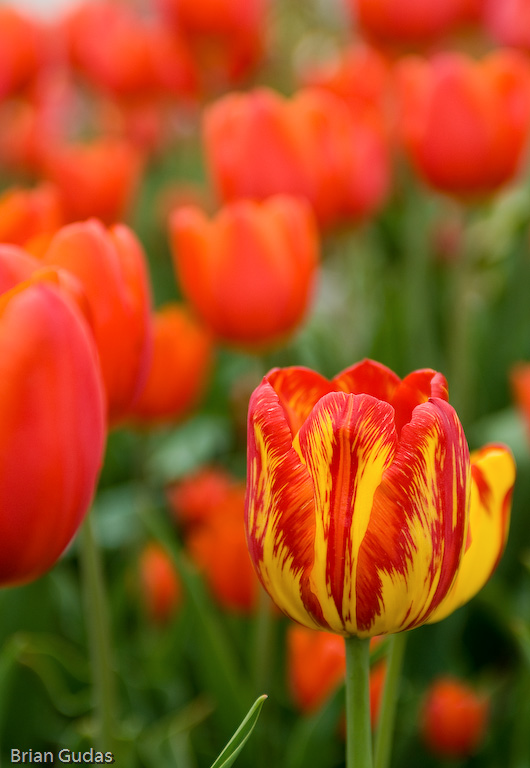 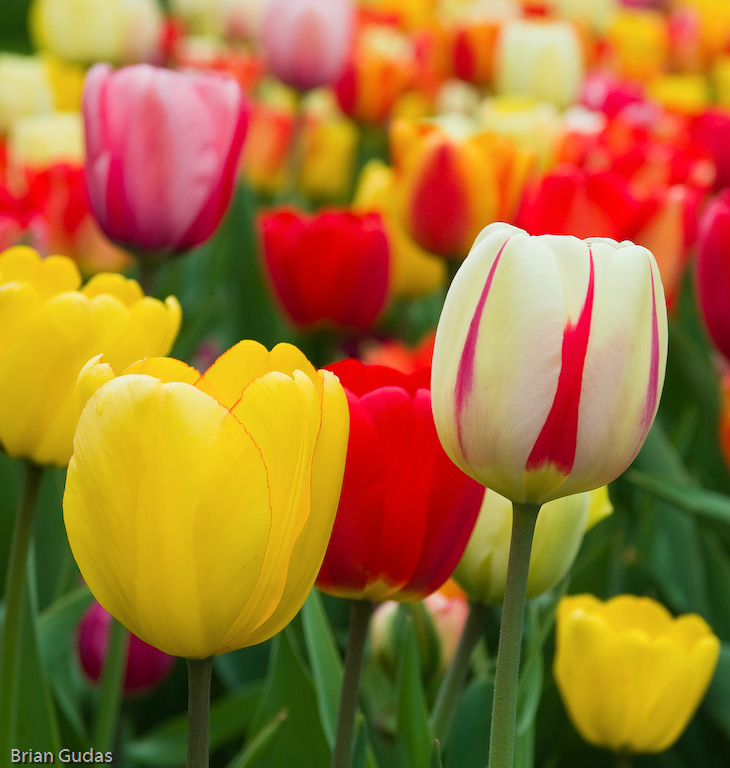 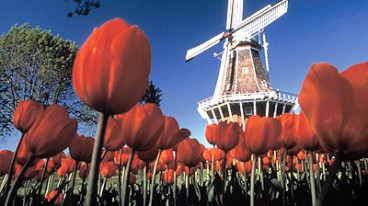 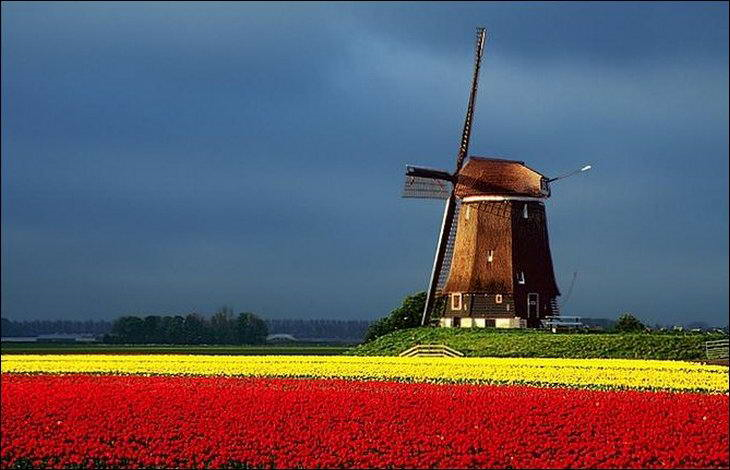 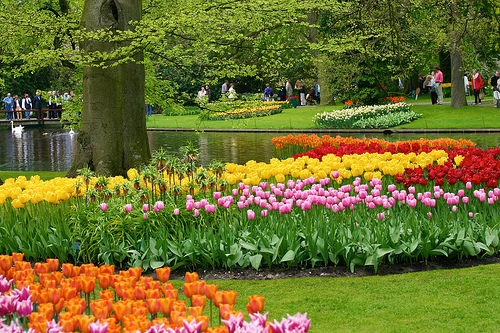 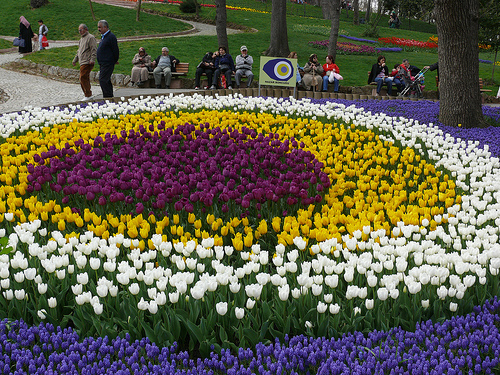 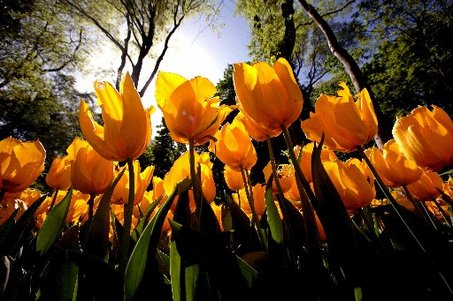 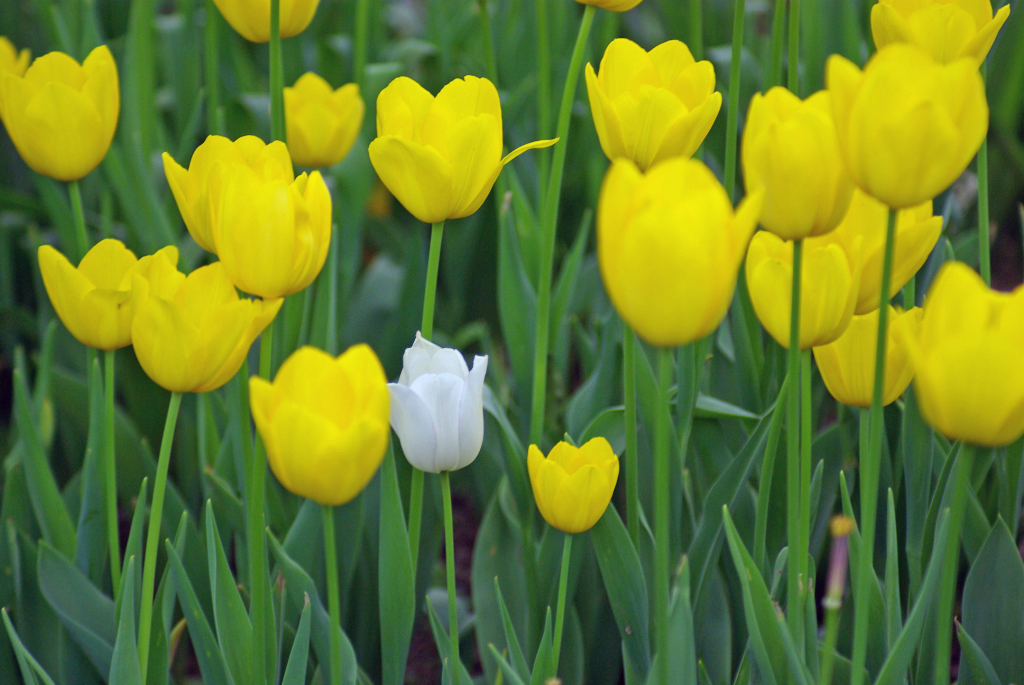 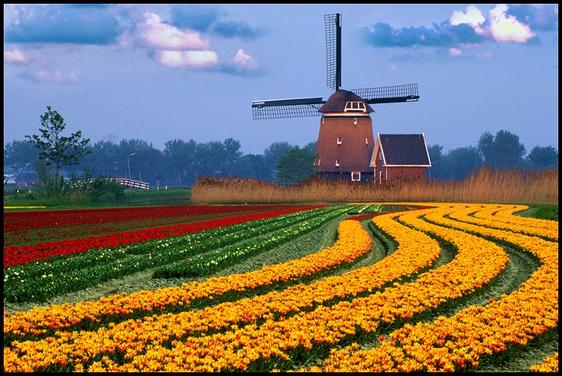 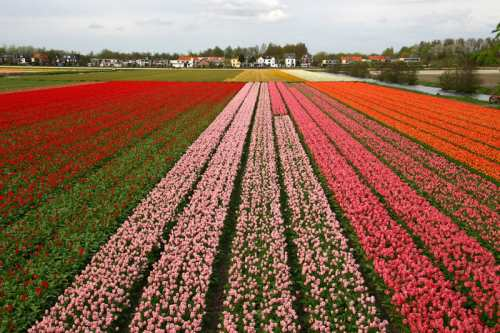 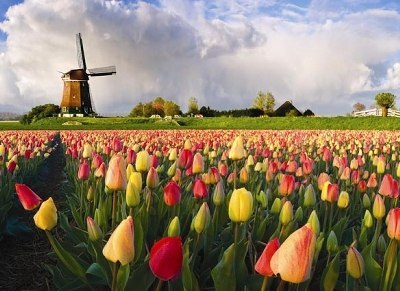